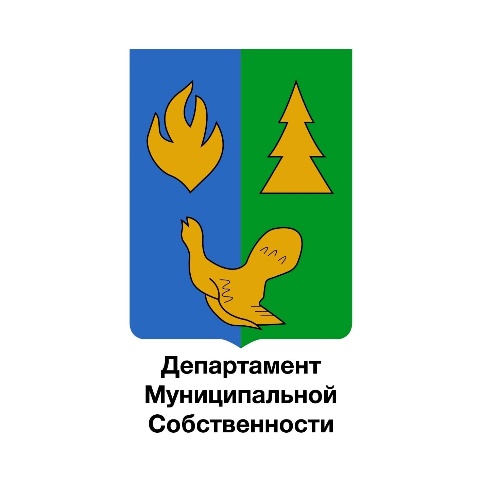 Роуд-ШОУ объектов недвижимости для субъектов МСП и самозанятых граждан
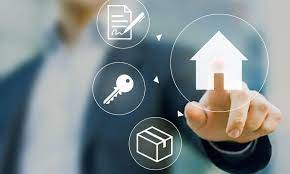 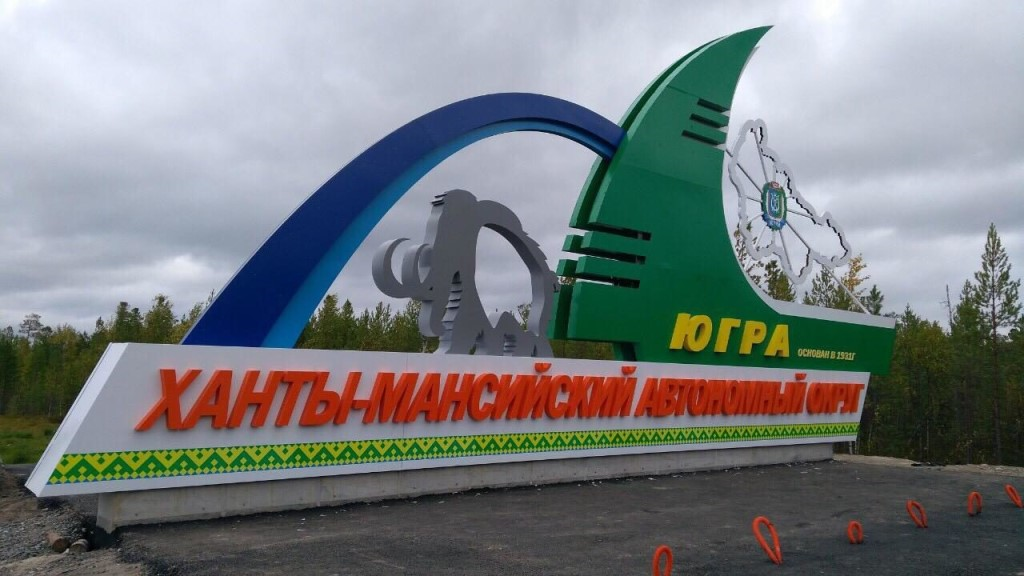 г. Советский, ул. Киевская, д. 20
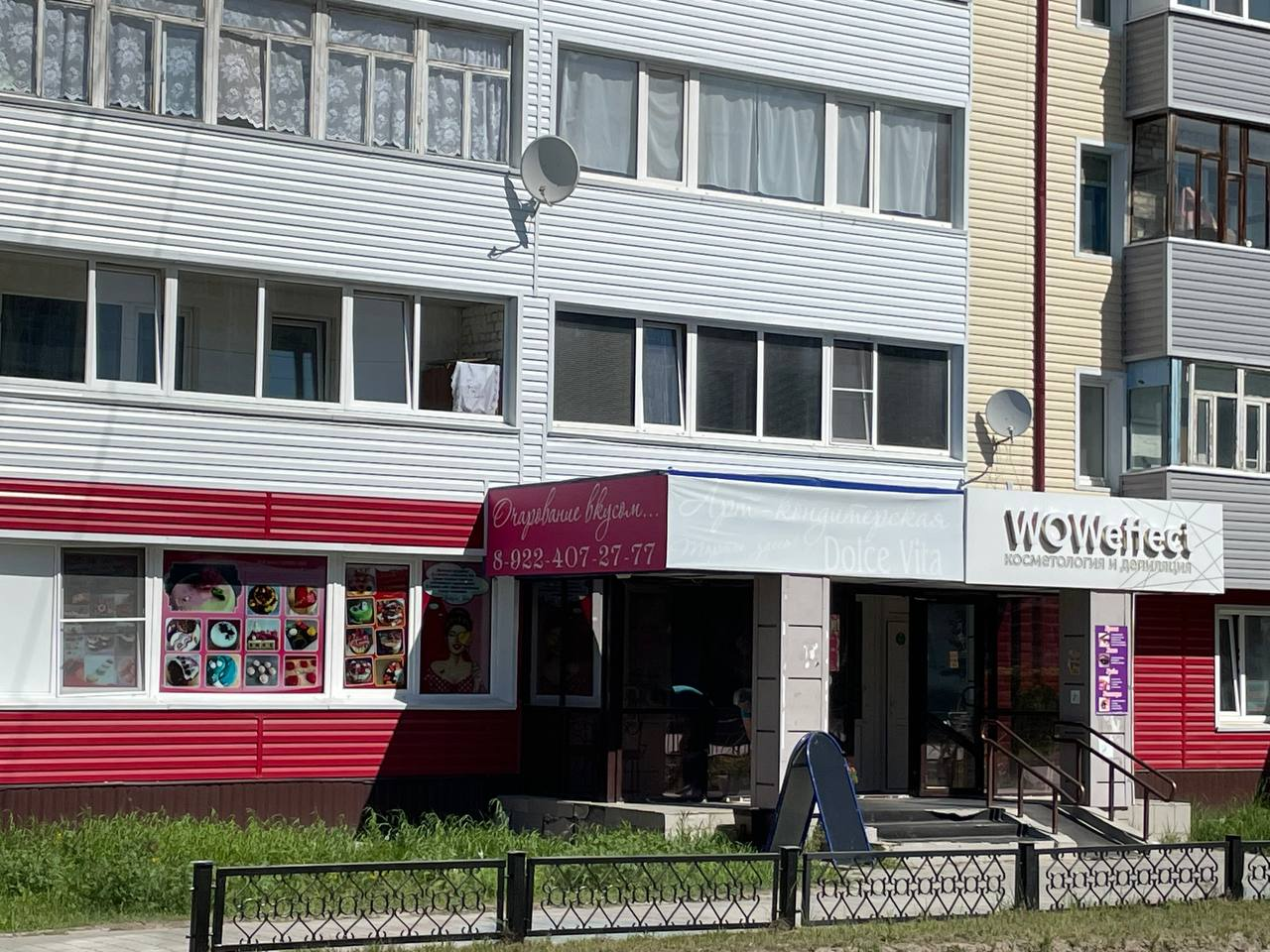 Нежилые помещения, 
расположенные на 1 этаже 
жилого дома
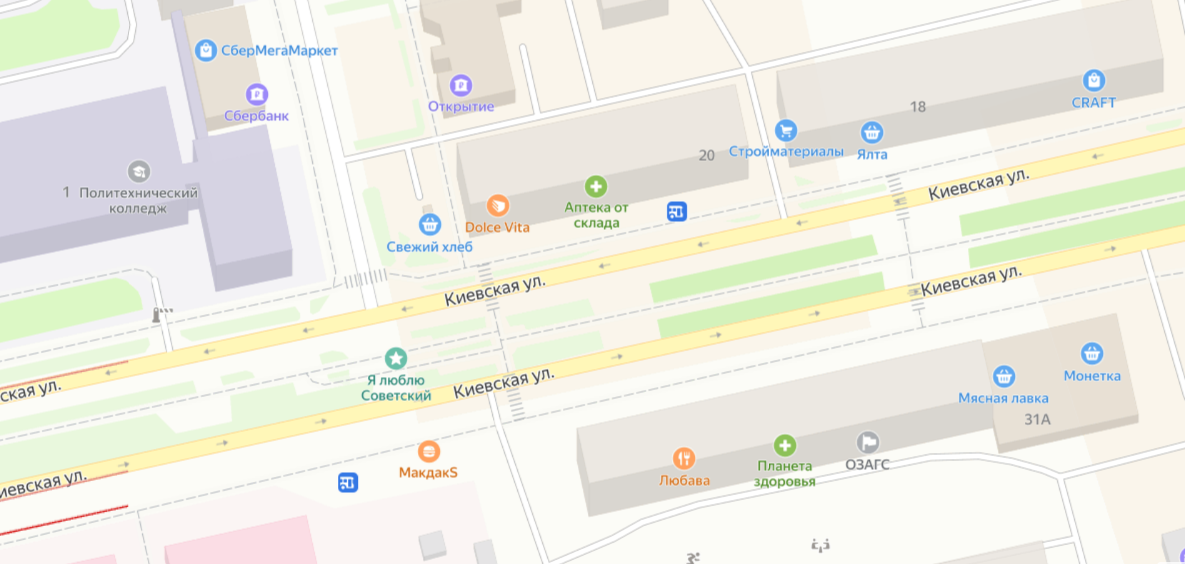 Адрес:  Ханты-Мансийский автономный округ - Югра, г. Советский, ул. Киевская, 20
Телефон/факс: (34675) 54-8-57
E-mail:	dms@sovrnhmao.ru
г. Советский, ул. Юбилейная, д. 54В
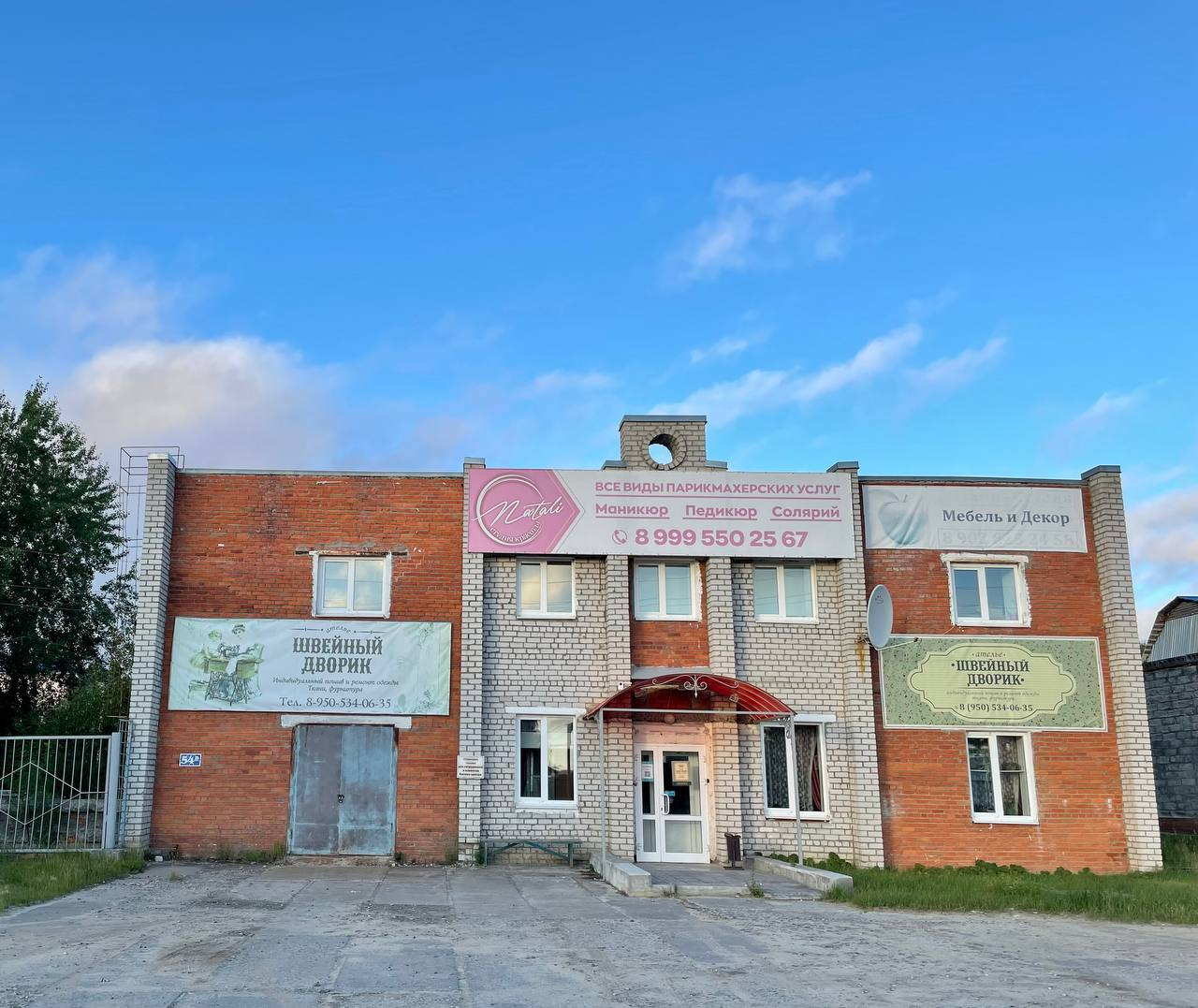 Нежилые помещения 
в 2-х этажном здании
Адрес:	 Ханты-Мансийский автономный округ - Югра, г. Советский, ул. Юбилейная, 54В


Телефон/факс: (34675) 54-8-57
E-mail:	dms@sovrnhmao.ru
г. Советский, ул. Промышленная, д.13
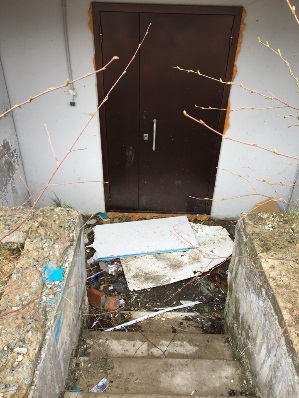 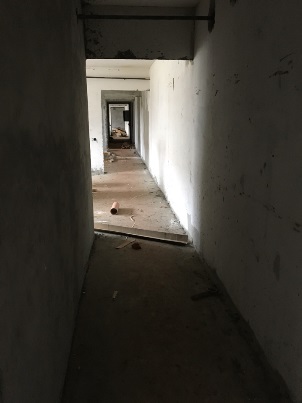 Подвальное помещение 
в многквартирном жилом доме
общей площадью 219,4 кв.м
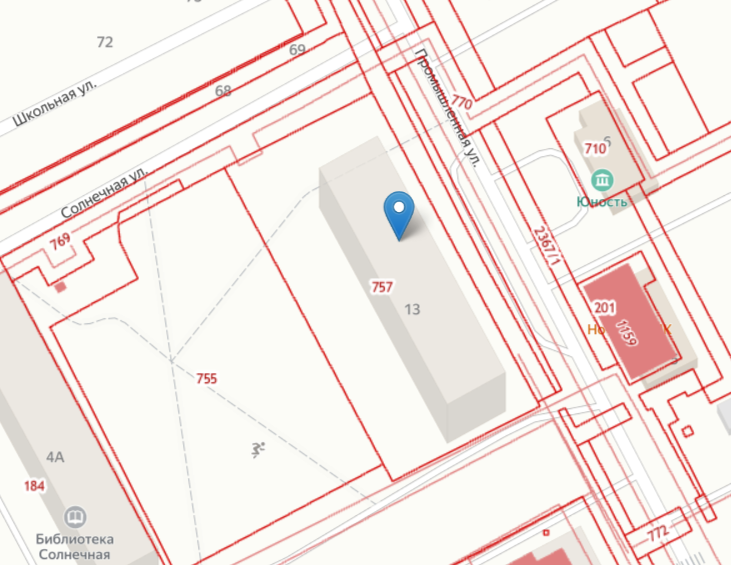 Адрес:	 Ханты-Мансийский автономный округ - Югра, г. Советский, ул. Промышленная, 13


Телефон/факс: (34675) 54-8-57
E-mail:	dms@sovrnhmao.ru
г. Советский, ул. Гастелло, д.31
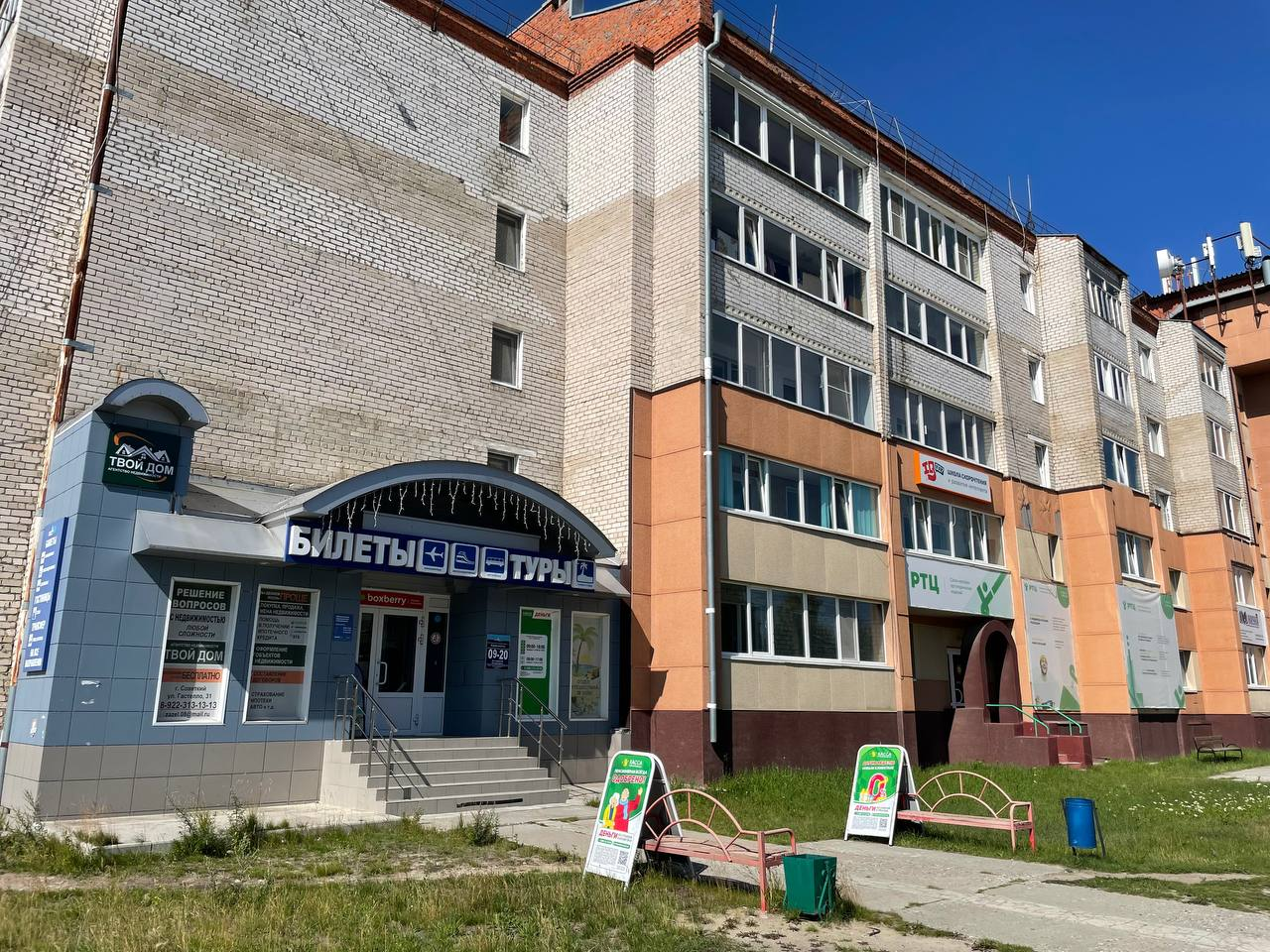 Нежилые помещения на 2 этаже 
многоквартирного жилого дома  
общей площадью 139,7 кв.м
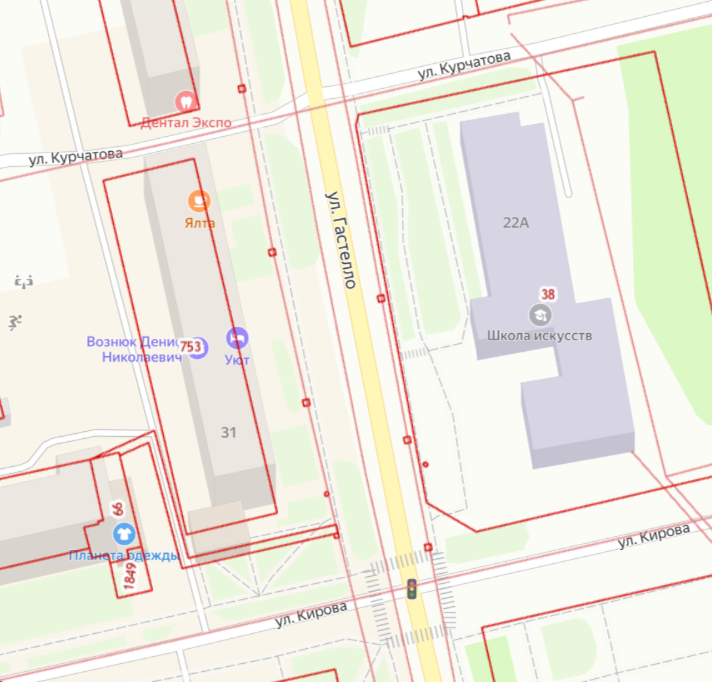 Адрес:	 Ханты-Мансийский автономный 	округ - Югра, г. Советский, ул. Гастелло, 31
г. Советский, ул. Титова, д.15 корп.2, корп.4
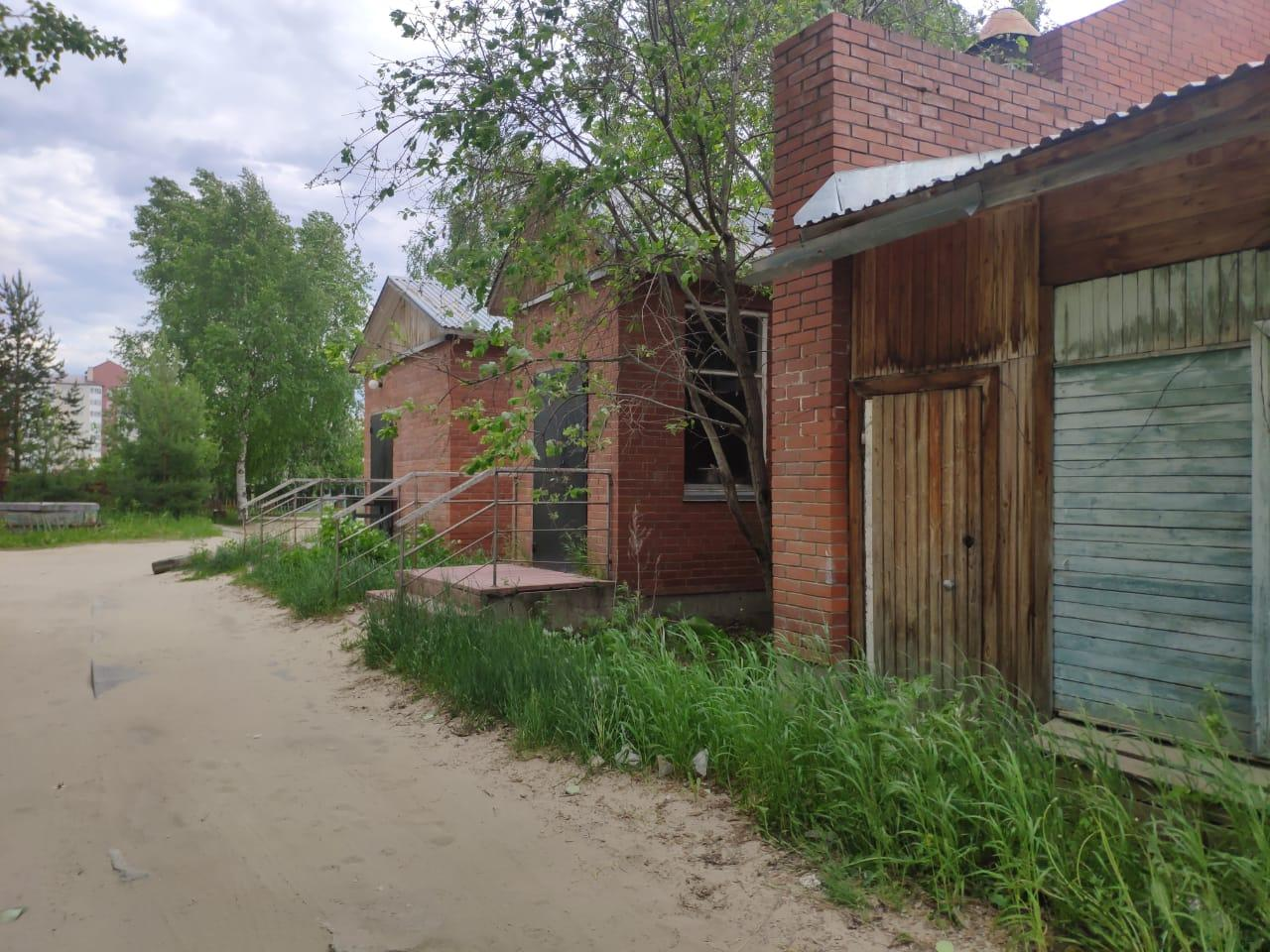 Помещения столовой 
Площадью 42,5 кв.м. и   93,9 кв.м.
Адрес:	 Ханты-Мансийский автономный округ -  Югра,     	г. Советский, ул. Титова, 15 корп.2, корп.4


   	
Телефон/факс: (34675) 54-8-57
	E-mail:	dms@sovrnhmao.ru
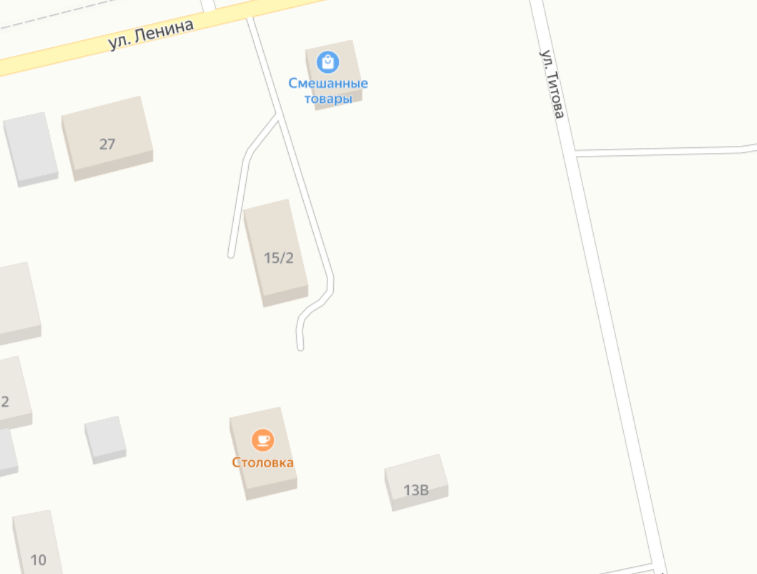 г. Советский, ул. Трасовиков, д. 11А корп.3
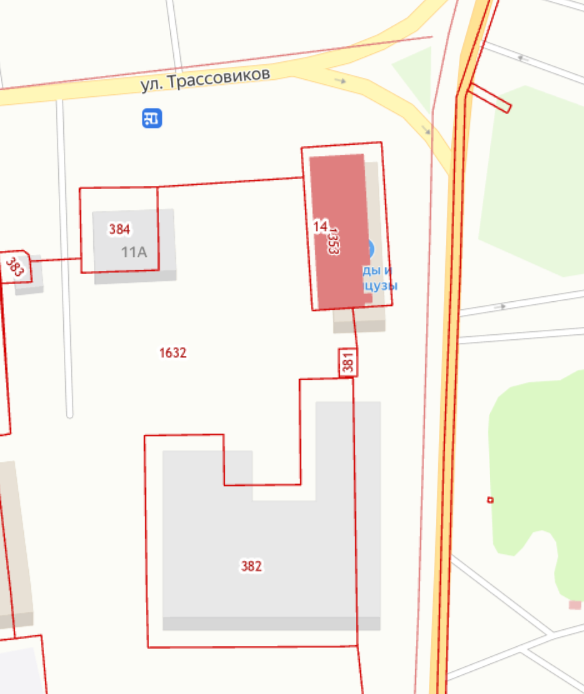 Нежилое помещение
Площадью  248 кв.м.
Адрес:	 Ханты-Мансийский автономный округ -  Югра,     	г. Советский, ул. Трассовиков, 11А, корп.3


   	
	Телефон/факс: (34675) 54-8-57
	E-mail:	dms@sovrnhmao.ru
Советский район, г. Советский, Восточная промышленная зона
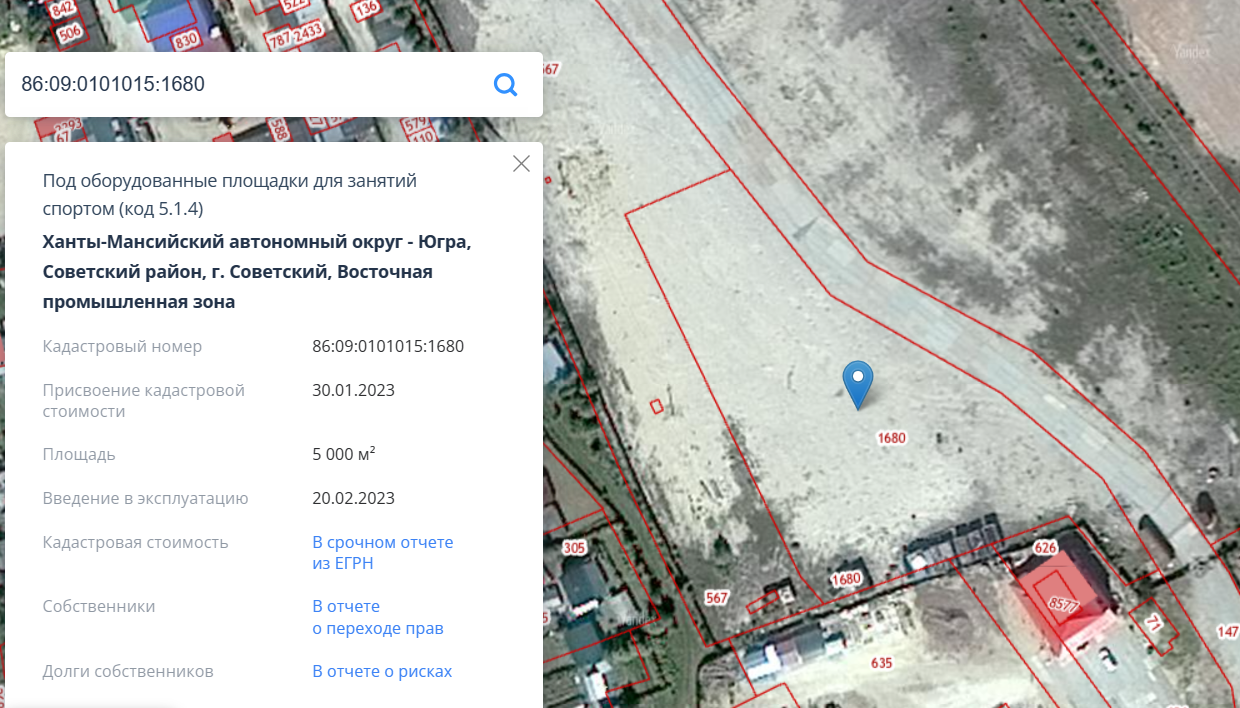 Земельный участок

Адрес:	Советский район, г. Советский, Восточная промышленная зона
Советский район, п. Алябьевский, ул. Лесозаготовителей, 10/1
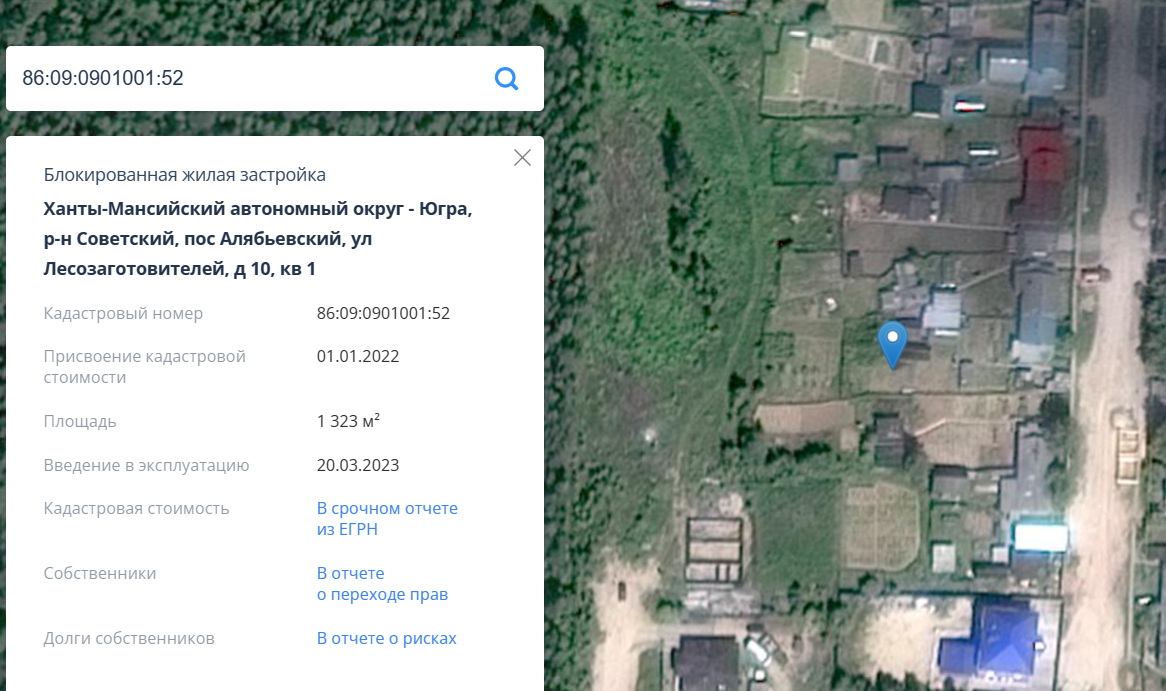 Земельный участок
Адрес:	Советский район, п. Алябьевский, ул. Лесозаготовителей, 10/1
Советский район, п. Алябьевский, ул. Лесозаготовителей, 10/2
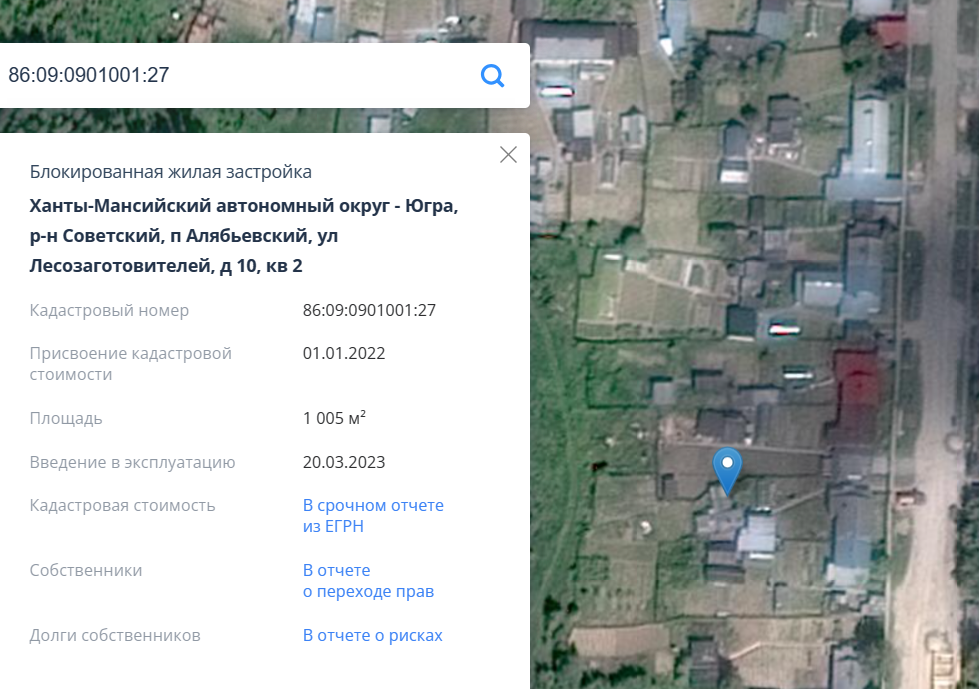 Земельный участок
Адрес:	Советский район, п. Алябьевский, ул. Лесозаготовителей, 10/2
Советский район, п. Алябьевский, ул. Новоселов, 37
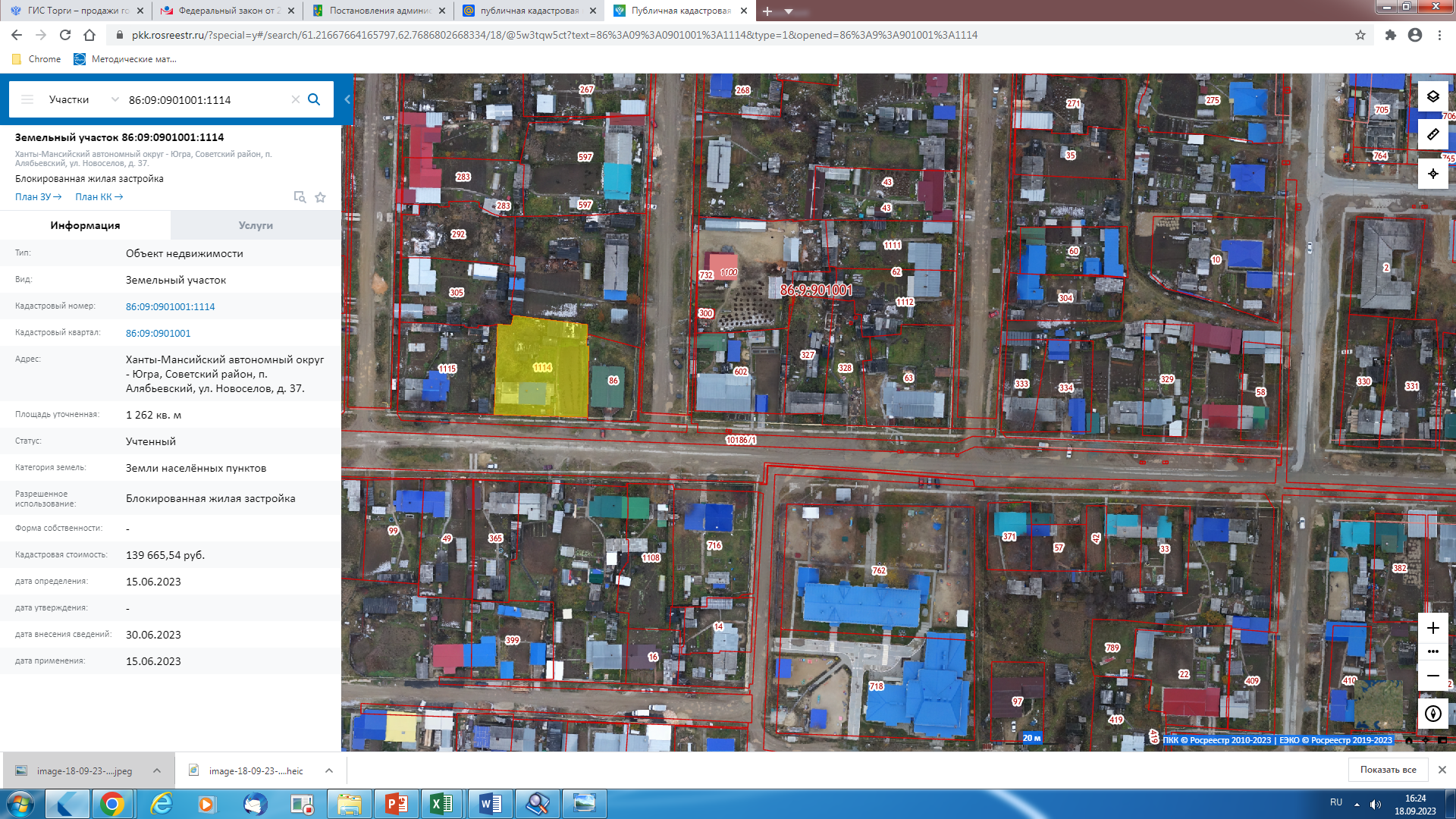 Земельный участок


Адрес:	Советский район, п. Алябьевский, ул.  Новоселов, д. 37
Советский район, п. Алябьевский, ул. Новоселов, 39
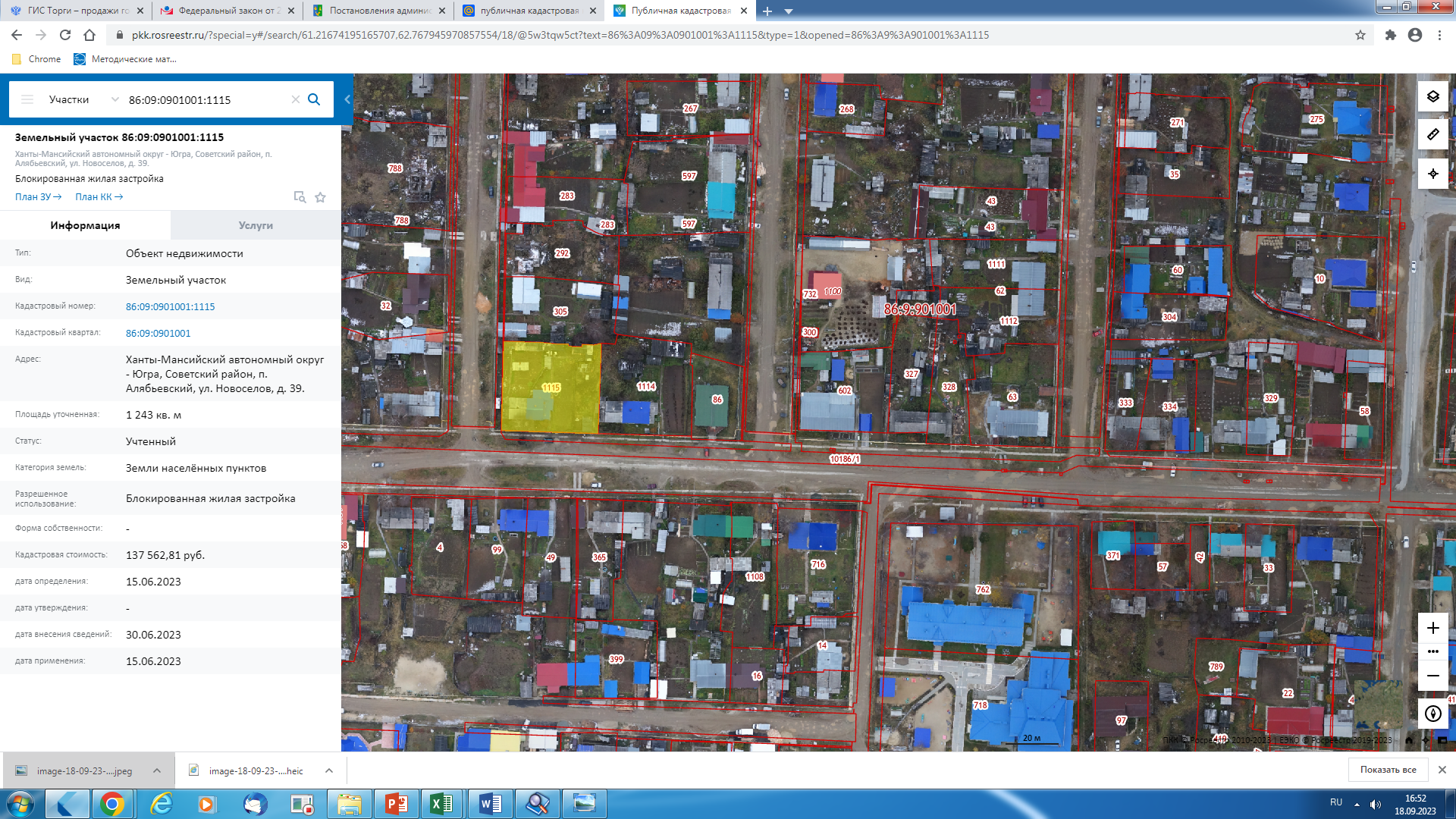 Земельный участок


Адрес:	Советский район, п. Алябьевский, ул.  Новоселов, д. 39